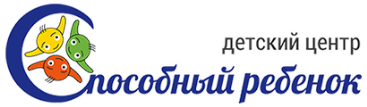 «Кто такой ребенок с особыми образовательными потребностями и с какими трудностями он может столкнуться в образовательной организации? Пути преодоления трудностей».КЕЙС-СТУДИЯ
Учитель-логопед: Момотова Наталья Александровна
Учитель-дефектолог: Гут Елена Владимировна

29.02.2024
Алгоритм
специальные условия для получения образования обучающимися с овз в Федеральном законе
специальные образовательные программы 
методы обучения и воспитания
 специальные учебники 
учебные пособия и дидактические материалы 
специальные технические средства обучения коллективного и индивидуального пользования
предоставление услуг ассистента (помощника), оказывающего обучающимся необходимую техническую помощь 
проведение групповых и индивидуальных коррекционных занятий
 обеспечение доступа в здания организаций, осуществляющих образовательную деятельность 
и другие условия, без которых невозможно или затруднено освоение образовательных программ обучающимися с ограниченными возможностями здоровья.
КЕЙСы
Специфические подходы при работе с детьми с ОВЗ и ООП.
речь педагога должна быть четкой, предельно внятной, хорошо интонированной, выразительной, следует избегать сложных грамматических конструкций;
предъявление ребенку не многоступенчатой инструкции, а дробление ее на части, повторение инструкции;
постоянство в расписании занятий;
минимизирование количества отвлекающих предметов в группе во время занятий;
возрастание уровня трудностей заданий должно быть постепенным, пропорционально возможностям ребёнка;
ребенок должен иметь возможность быстро обращаться к вам за помощью в случае затруднения;
закрепление пройденного материала в свободной деятельности и во время режимных моментов;
создание ситуации успеха, поощрение за малейшие достижения;
учитывание индивидуальных особенностей ребенка в деятельности (его темп, работоспособность);
использование максимального количества анализаторов при усвоении нового материала;
использование разных методов и приемов: словесные, наглядные, практические, игровые;
применение дидактически правильной наглядности;
предупреждение переутомления (дин. паузы, физ. минутки);
игнорирование негативных поступков и поощрение позитивных;
избегание завышенных и заниженных требований к ребенку;
выработка самостоятельности, ответственности, критичности к своим действиям;
направление энергии ребенка в полезное русло, подбор таких форм двигательной активности, которые не мешали бы ему и другим;
формирование умения принимать решения, брать на себя ответственность;
включение ребенка в общественную жизнь, показывать его значимость в социуме, учить осознавать себя личностью;
осуществление индивидуального подхода к каждому, все приемы и методы должны соответствовать возможностям ребенка.